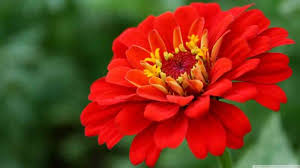 প্রিয় শিক্ষার্থী বন্ধুরা, আশা করি তোমরা সবাই ভাল আছ ।
5/16/2020
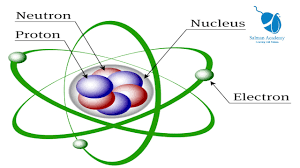 আজকের মাল্টিমিডিয়া ক্লাশে সবাইকে
স্বাগতম
5/16/2020
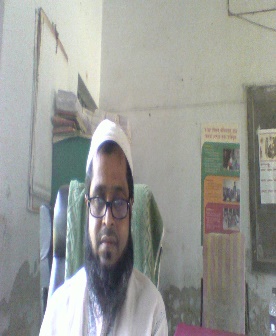 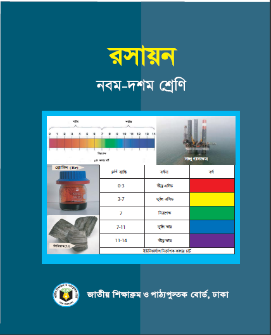 পরিচিতি
মোঃ ফজলুল হক
সহঃ শিক্ষক,
শহীদ আলাউদ্দিন উচ্চ বিদ্যালয়
মির্জাপুর,পাকুন্দিয়া,কিশোরগঞ্জ।
ই-মেইলঃ haquefazlul261296@gmail.com
রসায়ন
নবম-দশম শ্রেণি
তৃতীয় অধ্যায় 
পদার্থের গঠন
5/16/2020
3
শুরুতে চল, আমরা একটি ভিডিও দেখি।
কি দেখলে, তোমরা ভিডিওতে?
5/16/2020
নাইট্রোজেন
ফসফরাস
হিলিয়াম
কার্বন
অক্সিজেন
এগুলো কী?
বিভিন্ন রকমের মৌল ।
আর্গন
এগুলোকে রসায়ন এ কীসের সাহায্যে প্রকাশ করা হয়?
ক্যালসিয়াম
সালফার
ম্যাগনেসিয়াম
5/16/2020
5
তাহলে, আজকের পাঠ
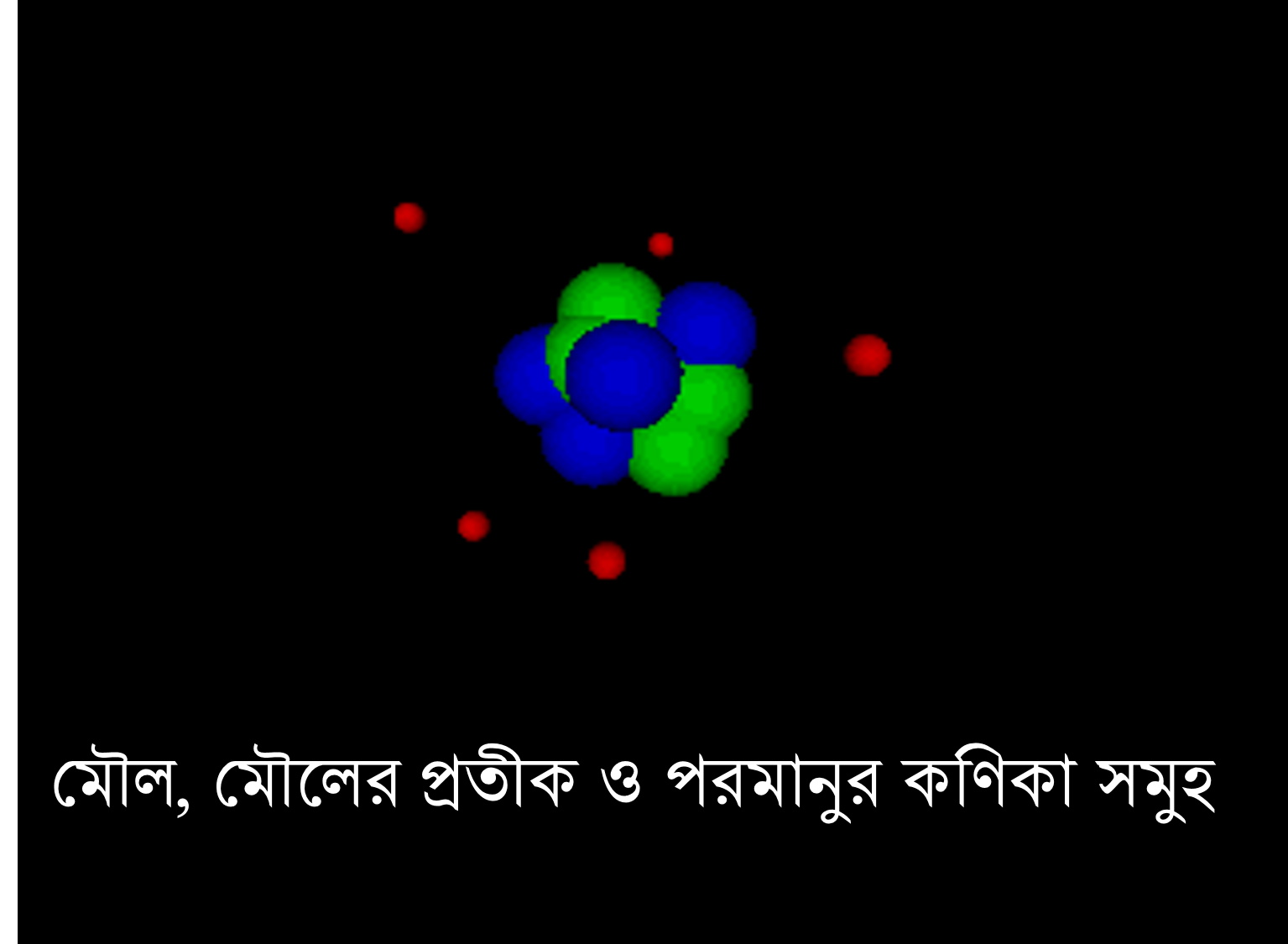 5/16/2020
শিখনফল
এই পাঠ শেষে শিক্ষার্থীরা…
1. মৌলের প্রতীক কী তা ব্যাখ্যা করতে পারবে।
২. মৌলের ইংরেজি নাম থেকে তার প্রতীক লিখতে পারবে।
৩. মৌলিক ও স্থায়ী কনিকাগুলোর বৈশিষ্ট্য বর্ণনা করতে পারবে।
5/16/2020
7
প্রথম বর্ণের প্রতীক
প্রতীক
ইংরেজি নাম
মৌলের নাম
H
Hydrogen
H
হাইড্রোজেন
N
Nitrogen
N
নাইট্রোজেন
C
C
Carbon
কার্বন
5/16/2020
8
প্রথম ও দ্বিতীয় বর্ণের প্রতীক
মৌলের নাম
প্রতীক
ইংরেজি নাম
অ্যালুমিনিয়াম
Al
Aluminium
Al
Si
Silicon
সিলিকন
Si
Co
Cobalt
কোবাল্ট
Co
5/16/2020
9
প্রথম ও তৃতীয় বর্ণের প্রতীক
প্রতীক
মৌলের নাম
ইংরেজি নাম
C
Chlorine
l
ক্লোরিন
Cl
r
Chromium
C
ক্রোমিয়াম
Cr
Manganess
M
n
Mn
ম্যাংগানিজ
5/16/2020
10
একক কাজ
১। সালফারের এর প্রতীক কী ?
২। ক্যালসিয়াম এর প্রতীক কী ?
৩। জিংক এর প্রতীক কী ?
5/16/2020
11
পরমানুতে কয়টি স্থায়ী কণিকা রয়েছে?
পরমানু
ইলেক্ট্রন
প্রোটন
নিউট্রন
5/16/2020
12
প্রোটন এর আপেক্ষিক আধান কত ?
ইলেকট্রন এর প্রকৃত ভর কত ?
নিউট্রন এর প্রকৃত আধান কত ?
প্রোটন এর প্রকৃত ভর কত ?
নিউট্রন এর আপেক্ষিক ভর কত ?
ইলেকট্রন এর আপেক্ষিক ভর কত ?
নিউট্রন এর প্রকৃত ভর কত ?
ইলেকট্রন এর প্রকৃত আধান কত ?
প্রোটন এর প্রকৃত আধান কত ?
নিউট্রন এর আপেক্ষিক আধান কত ?
P
1
+1
n
1
0
0
e
-1
চিত্রঃ বিভিন্ন কণিকার ভর ও আধান
5/16/2020
13
ইলেকট্রন
-
-
শক্তিস্তর
-
+
নিউট্রন
+
নিউক্লিয়াস
+
-
প্রোটন
চিত্রঃ পরমানুর কেন্দ্র ,শক্তিস্তর ও মৌলিক কনিকার অবস্থান।
5/16/2020
14
[Speaker Notes: সকল মৌলেরই নিজস্ব প্রোটন সংখ্যা ও নিউক্লিয়ন সংখ্যা আছে ।প্রোটন সংখ্যা বা পারমাণবিক সংখ্যাকে Z  দ্বারা ও ভর সংখ্যাকে A  দ্বারা  চিহ্নিত করা হয়।  নিউক্লিয়াসের বাইরে চারদিকে বিভিন্ন শক্তিস্তরে ইলেকট্রনসমূহ নিজস্ব শক্তি অনুযায়ী বিভিন্ন কক্ষপথে অবস্থান নিয়ে ঘুরতে থাকে।
শিখার্থীদেরকে আগে প্রশ্ন করে পরে উত্তর মিলিয়ে দিতে পারেন ।]
চল,এবার আমরা নিচের মৌলটির নিউট্রন সংখ্যা নির্নয় করি।
নিউক্লিয়ন/ভর সংখ্যা (A)
39
K
K
মৌলের প্রতীক
19
প্রোটন/পারমানবিক সংখ্যা (Z)
নিউট্রন সংখ্যা = (A-Z)
= 39-19
= 20
5/16/2020
15
[Speaker Notes: পারমানবিক সংখ্যা , ভর সংখ্যা , প্রোটন সংখ্যা  , ইলেকট্রন সংখ্যা ,নিউট্রন সংখ্যা এবং সংক্ষিপ্ত প্রকাশ বোর্ডে আলোচনা করা যেতে পারে ।শিক্ষক প্রশ্ন করে  শিক্ষার্থীরা আগে উত্তর করার চেষ্টা করবে । পরে উত্তর মিলিয়ে দিতে পারেন ।]
দলগত কাজ
নিউক্লিয়াসে প্রোটন ও নিউট্রন এবং বিভিন্ন স্তরে ইলেকট্রন বিন্যাস করে পরমানু সমুহের গঠন চিত্র অঙ্কন কর ।
5/16/2020
16
চল, আমরা নিচের বহুপদ সমাপ্তি সুচক প্রশ্নটির সমাধান করি।
Si
28
প্রতীকে
14
i.    28  সংখ্যাটি হলো ভরসংখ্যা ।
ii.   প্রোটন সংখ্যা হলো 14
iii.  প্রোটন ও ইলেকট্রন সংখ্যা হলো 28
নিচের কোনটি সঠিক ?
ক) i  ও ii
খ) i ও iii
গ) ii ও iii
ঘ) i , ii ও iii
5/16/2020
17
[Speaker Notes: শিক্ষার্থীরা আগে উত্তর করার চেষ্টা করবে । পরে উত্তর মিলিয়ে দিতে পারেন ।]
মূল্যায়ন
এবার বলতো ?
১। মৌলের প্রতীক কাকে বল?
২। পরমানুর স্থায়ী কণিকা কয়টি?
৩। ইলেকট্রনের ভর প্রোটনের ভরের কত ভাগ?
৪। ভর সংখ্যা কাকে বলে?
৫।পরমানুর প্রোটন সংখ্যাকে কী বলা হয়?
5/16/2020
18
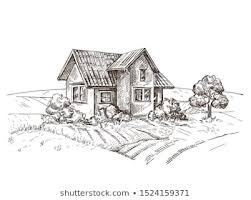 বাড়ির কাজ
56
17
64
Fe
Cu
O
29
26
8
১। সংকেত গুলো থেকে পারমানবিক সংখ্যা , প্রোটন ,ইলেকট্রন ও নিউট্রন সংখ্যা নির্ণয় করে আনবে ।
5/16/2020
19
সবাই ঘরে থাক, নিরাপদে থাক ।
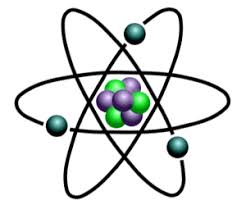 আগামী ক্লাশে আবার দেখা হবে ।
ধন্যবাদ
সবাইকে
5/16/2020
20